（別添資料２）
支援プログラムの様式パターンのイメージ（参考①）
※各様式は参考であり、実際の様式については、各事業所において、支援プログラムの作成の目的等を踏まえて作成されたい。
その他パターン①
　例えば、児童発達支援センター等、クラス分けを行っている場合等には、５領域と支援内容の関連性について、それぞれのクラスごとに記載する方法も考えられる。
その他パターン②
　事業所の提供する活動プログラムを記載の上、それぞれの活動の中で行われる支援内容と5領域の関連性について記載する方法も考えられる。
支援プログラムの様式パターンのイメージ（参考②）
その他パターン③
　支援の見える化を図ることも目的であることから、イラストを活用することにより、支援内容と５領域の関連性や、支援の目的等がわかりやすく伝わるように工夫する等して記載をする方法も考えられる。
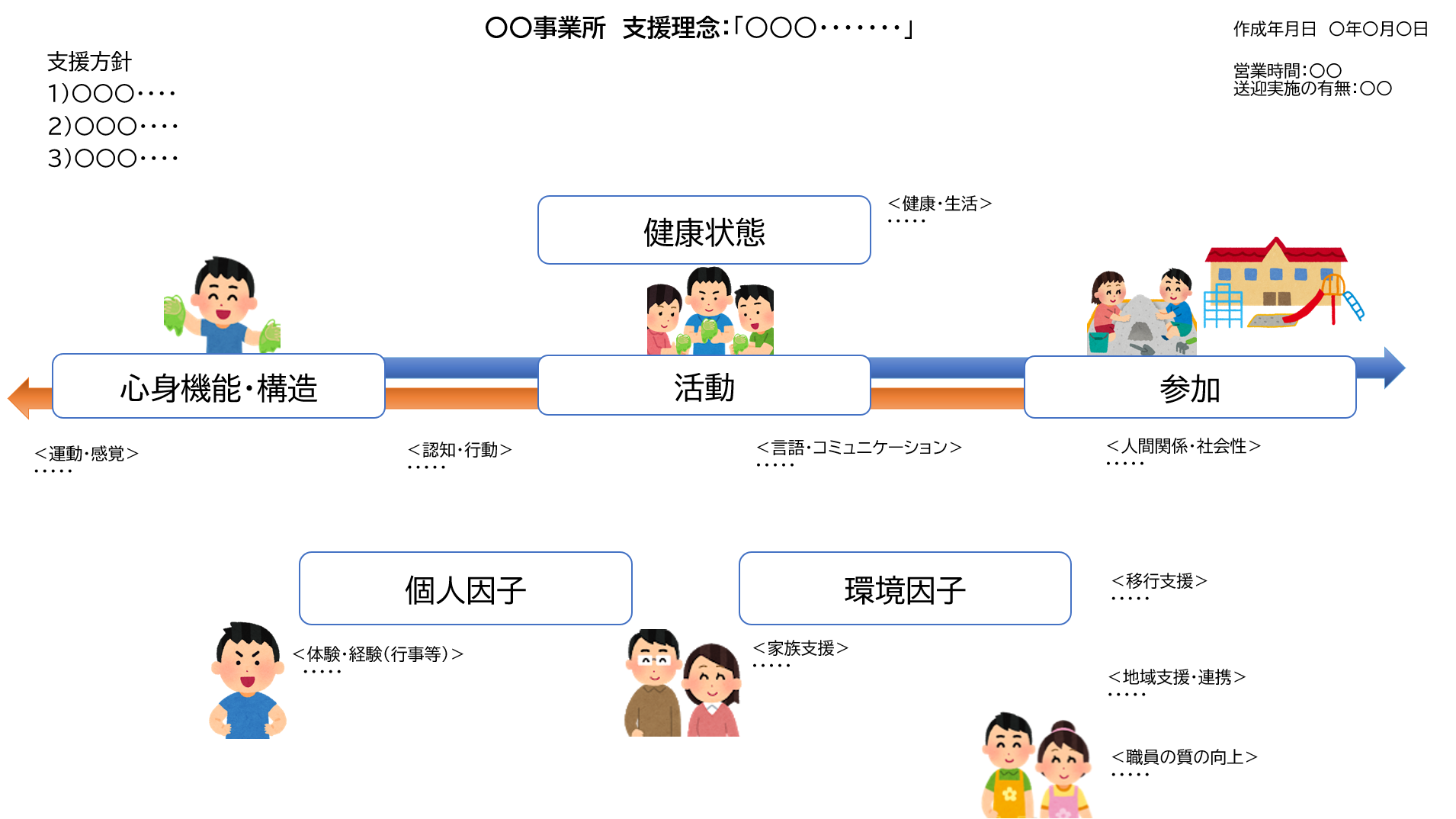